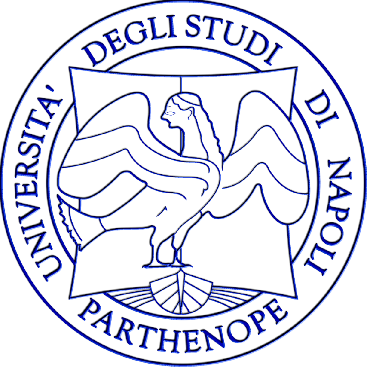 Corso di Ragioneria Generale

I conti d’ordine

Prof. Stefano Coronella
I sistemi di scritture
«Complesso di registrazioni che hanno come riferimento il medesimo oggetto di osservazione»
Sistemi minori
Sistemi principali
Riguardano le cosiddette «scritture supplementari»:

Beni di terzi
Nostri beni presso terzi
Impegni
Rischi
Classificazione dei conti
I conti d’ordine, noti anche come “conti di memoria” si riferiscono a scritture che servono appunto a “ricordare” un determinato evento all’azienda senza che questo incida sul suo reddito e sul suo patrimonio (beni dell’azienda in possesso di terzi, acquisizione della disponibilità ma non della proprietà di un bene di terzi, impegno che l’azienda ha assunto, rischi di operazioni aziendali, ecc..)
I conti d’ordine fanno parte dei “sistemi minori” poiché gli eventi presi in considerazione da tali scritture non incidono sul reddito e sul patrimonio aziendale

Sono scritture non obbligatorie e non vi è l’obbligo di esposizione dei conti d’ordine nel Bilancio

Qualora si volesse riportare la loro esposizione questi sono collocati “per memoria” in calce allo stato patrimoniale contabile, al di sotto cioè dei totali delle somme di dare e avere (attività/impieghi e passività/fonti). Ciò dimostra appunto che le circostanze che vi sono contabilizzate sono ancora “in corso” alla fine dell’esercizio
I conti d’ordine
Esistono quattro fattispecie:

il sistema dei beni di terzi presso l’azienda
il sistema dei beni dell’azienda presso terzi
il sistema degli impegni
il sistema dei rischi

N.B. I valori vengono sempre espressi al netto dell’IVA anche se tale imposta è presente nell’operazione che viene rilevata nell’ambito del sistema principale

Contengono informazioni importanti: se a fine anno risultano aperti dei conti d’ordine ciò significherà che, in sede di redazione del bilancio, vi sono nostri beni presso terzi, oppure beni di terzi presso di noi, oppure impegni assunti o rischi gravanti sull’azienda
I conti d’ordine
Dal punto di vista della natura dei conti movimentati sono sempre due, equivalenti e bilancianti:

Conto intestato all’oggetto
Conto intestato al soggetto
CONTO INTESTATO ALL’OGGETTO
CONTO INTESTATO AL SOGGETTO
Dare
Avere
Avere
Dare
Incrementi
(+)
Incrementi
(+)
Decrementi
(-)
Decrementi
(-)
I conti d’ordine
1. Il sistema dei beni di terzi presso l’azienda

Rileva la presenza di beni di proprietà di terzi ma che sono, a qualunque titolo, fisicamente presenti presso l’azienda (Beni di terzi in lavorazione presso di noi, beni ricevuti a garanzia di prestiti concessi, fattori produttivi pluriennali non di proprietà che stiamo utilizzando temporaneamente).

Esempio: L’azienda Alfa riceve  materie prime di terzi in c/lavorazione del valore di 8.000
MATERIE DI TERZI IN LAVORAZIONE
AZIENDA BETA C/MATERIE IN LAVORAZIONE
Dare
Avere
Avere
Dare
8.000
8.000
I conti d’ordine
Quando si estingue questa scrittura d’ordine?

Quando le materie lavorate vengono restituite a terzi i conti d’ordine rilevati in precedenza si estinguono (con la scrittura uguale e contraria)

Nel nostro esempio avremo pertanto:
MATERIE DI TERZI IN LAVORAZIONE
AZIENDA BETA C/MATERIE IN LAVORAZIONE
Dare
Avere
Avere
Dare
8.000 (conto già acceso)
8.000 (conto già acceso)
8.000
8.000
Ovviamente in contabilità generale avremo poi la rilevazione del ricavo di vendita del servizio controbilanciato dal credito verso il cliente
I conti d’ordine
2. Il sistema dei beni dell’azienda presso terzi

Rileva il fatto che un bene di nostra proprietà è tuttavia fisicamente presso terzi (nostri beni in lavorazione presso altre aziende, beni ceduti temporaneamente in garanzia di prestiti ricevuti, fattori produttivi pluriennali in riparazione o in uso presso terzi)

Esempio: L’azienda Alfa affida in riparazione presso un centro di assistenza un proprio impianto del valore di 20.000.
NS IMPIANTI 
IN RIPARAZIONE
AZIENDA BETA C/IMPIANTI IN RIPARAZIONE
Dare
Avere
Avere
Dare
20.000
20.000
I conti d’ordine
Quando si estingue questa scrittura d’ordine?

Quando il bene di nostra proprietà rientra in azienda i conti d’ordine rilevati in precedenza si estinguono (con la scrittura uguale e contraria)

Nel nostro esempio avremo pertanto:
NS IMPIANTI 
IN RIPARAZIONE
AZIENDA BETA C/IMPIANTI IN RIPARAZIONE
Dare
Avere
Avere
Dare
20.000 (conto già acceso)
20.000
20.000
20.000 (conto già acceso)
Ovviamente in contabilità generale avremo poi la rilevazione del costo per il servizio di riparazione controbilanciato dal debito verso il fornitore
I conti d’ordine
3. Il sistema degli impegni

Evidenzia sia gli impegni che l’azienda assume verso terzi che gli impegni che i terzi assumono verso di essa. E’ opportuno rilevare solo gli impegni di una certa importanza e, a maggior ragione, se di essi non si riesce ad avere notizia in contabilità generale (stipula di un importante contratto di compravendita o di un contratto di finanziamento che impegna l’azienda a corrispondere cifre rilevanti e/o per un lungo periodo di tempo -  affitto o acquisiti mediante leasing finanziario). 

Esempio: L’azienda Alfa si impegna all’acquisto di merce per 10.000
FORNITORI C/IMPEGNI PER MERCE DA CONSEGNARE
MERCI DA RICEVERE
Dare
Avere
Avere
Dare
10.000
10.000
I conti d’ordine
Quando si estingue questa scrittura d’ordine?

Quando l’impegno si estingue (le merci vengono acquistate) i conti d’ordine rilevati in precedenza si estinguono (con la scrittura uguale e contraria)

Nel nostro esempio avremo pertanto:
CLIENTI C/IMPEGNI PER PRODOTTI DA CONSEGNARE
MERCI DA RICEVERE
Dare
Avere
Avere
Dare
10.000 (conto già acceso)
10.000 (conto già acceso)
10.000
10.000
Ovviamente in contabilità generale avremo poi la rilevazione del costo di acquisto delle merci controbilanciato dal debito verso il fornitore
I conti d’ordine
3. Il sistema degli impegni


Esempio: L’azienda Alfa si impegna nella vendita di prodotti per un valore di 30.000
PRODOTTI 
DA CONSEGNARE
CLIENTI C/IMPEGNI PER PRODOTTI DA CONSEGNARE
Dare
Avere
Avere
Dare
30.000
30.000
I conti d’ordine
Quando si estingue questa scrittura d’ordine?

Quando l’impegno si estingue (i prodotti vengono venduti) i conti d’ordine rilevati in precedenza si estinguono (con la scrittura uguale e contraria)

Nel nostro esempio avremo pertanto:
PRODOTTI 
DA CONSEGNARE
CLIENTI C/IMPEGNI PER PRODOTTI DA CONSEGNARE
Dare
Avere
Avere
Dare
30.000 (conto già acceso)
30.000 (conto già acceso)
30.000
30.000
Ovviamente in contabilità generale avremo poi la rilevazione del ricavo di vendita dei prodotti controbilanciato dal credito verso il cliente
I conti d’ordine
4. Il sistema dei rischi

Il sistema dei rischi evidenzia che su specifiche operazioni aziendali gravano, per l’appunto, rischi che potrebbero generare eventi negativi, anche dal punto di vista economico, per l’azienda. Solitamente si rilevano i rischi che non emergono già dalla rilevazione nel sistema principale (cambiali portate allo sconto o ad anticipi ricevuti su fatture, anticipazioni su operazioni di factoring). 
Rischio perchè?? → Perché se il debitore non paga, le somme che ci sono state anticipate dovranno essere restituite al finanziatore/anticipatore delle stesse.
 
Esempio: L’azienda Alfa rileva un rischio su cambiali portate allo sconto per 1.000
BANCA C/CAMBIALI PORTATE ALLO SCONTO
RISCHI SU CAMBIALI PORTATE ALLO SCONTO
Dare
Avere
Avere
Dare
1.000
1.000
I conti d’ordine
Quando si estingue questa scrittura d’ordine?

Quando il rischio si estingue (la cambiale viene regolarmente pagata, oppure non viene pagata, nel qual caso il rischio si trasforma in una situazione concreta) i conti d’ordine rilevati in precedenza si estinguono (con la scrittura uguale e contraria)
Nel nostro esempio avremo pertanto:
BANCA C/CAMBIALI PORTATE ALLO SCONTO
RISCHI SU CAMBIALI PORTATE ALLO SCONTO
Avere
Avere
Dare
1.000 (conto già acceso)
1.000 (conto già acceso)
1.000
1.000
Ovviamente in contabilità generale, qualora ci venga restituita la cambiale insoluta, dovremo provvedere a reinserirla in contabilità e a restituire il suo valore nominale alla banca 
(lo vedremo in dettaglio più avanti…)
Riferimenti bibliografici
Coronella S., Ragioneria generale, Cap. 14